소재수치해석 HW2"수증기의 기압이 1atm이 되는 온도를 구하시오"
20150060 김영우
Newton-Raphson method
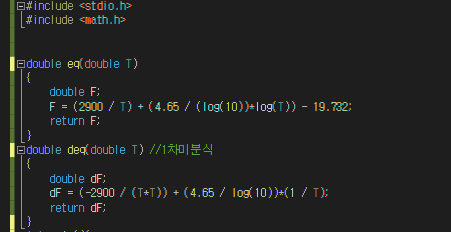 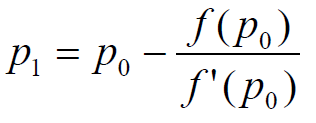 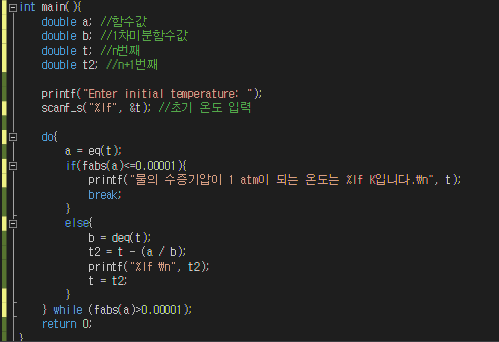 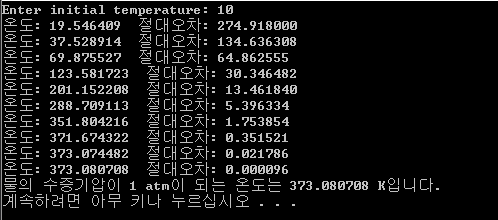 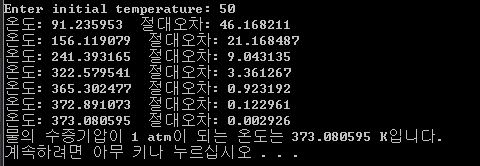 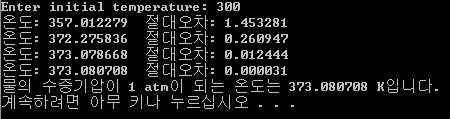 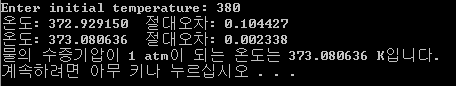 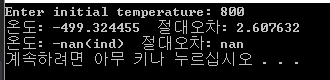 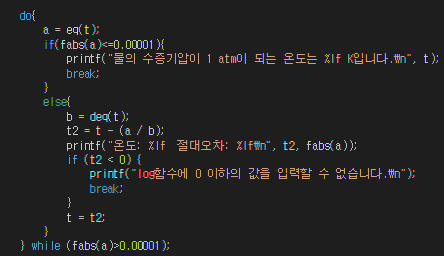 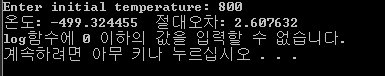 Fixed Point Iteration
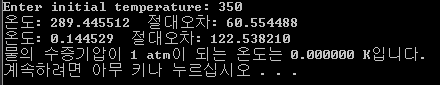 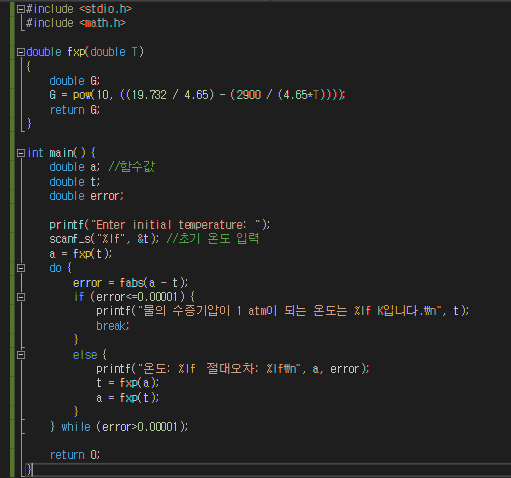 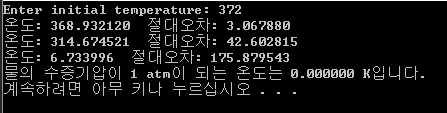 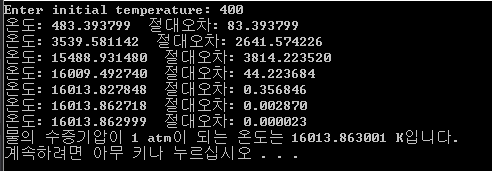 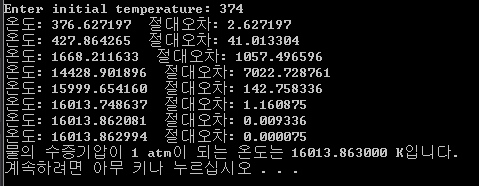 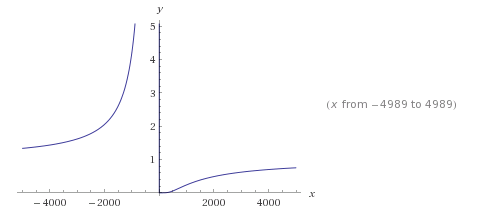 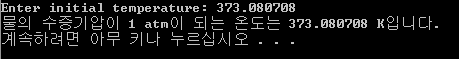